مسمومیت با نیتروپروساید
مطالب پیش رو
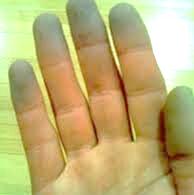 علایم مسومیت با نیتروپروساید
ارائه دهنده: سمانه قاسمی
اعضا گروه:حانیه جعفری، پوریا قاسم‌پور، وحید قاسم‌زاده، سمانه‌ قاسمی، مهسا گرگین،
 صدیقه نصیری، فاطمه نیک‌نژاد
استاد میر
Case presentation
خانمی 68 ساله دارای فشار خون بالا،در بخش مراقبت های ویژه(ICU)با نیتروپروساید داخل وریدی به مدت 48 ساعت درحال درمان است.فشار خون بیمار به حالت طبیعی بازگشت. بیماراز احساس سوزش در گلو و دهان ،همچنین از احساس حالت تهوع ،استفراغ ،تعریق زیاد ،بی نظمی و ناراحتی در تنفس ،شکایت دارد

پرستار متوجه بویی شبیه بادام شیرین ازتنفس بیمار شد. تجزیه گاز های خون شریانی ،اسیدوز متابولیک قابل توجه را نشان داد. ارزیابی سرم بیمار،وجود متابولیت نیتروپروساید یعنی تیوسیانات را در سطح سمی نشان داد
مسمومیت با سیانید(تیوسیانات)
نیتروپروساید دارویی است که به  بیماران مبتلا به فشار خون اورژانسی(hyper tensive emergency) ]بیمارانی که به دارو های معمول فشار خون پاسخگویی ندارند[ تزریق میکنند که باعث کاهش فشار خون میشود

نیتروپروساید پس از وارد شدن به خون و بعد از متابولیزه شدن در بدن تبدیل به تیوسیانات (سیانید) میشود. سیانید درخون خود باعث تولید اسید لاکتیک میشود که اگر نیتروپروساید تزریق شده به میزان دز توکسیکش باشد باعث مسمومیت با سیانید میشود.
علایم مسمومیت با سیانید
اسیدی شدن خون
تند تند نفس زدن وتنفس نامنظم یا(tachypnea) یا (air hunger)
ادرار کم یا اصلا وجود ندارد
احساس سوزش در دهان وگلو
ارغوانی شدن پوست(صورت،مخاط دهان،سر انگشتان)
تعریق زیاد ،سرد و مرطوب شدن پوست
دهان(تنفس)بوی بادام شیرین میدهد
تهوع و استفراغ
دل درد و سر درد، گیجی(confusion)
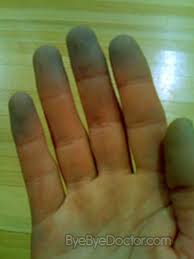 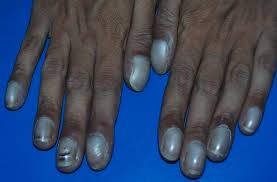 درمان
قلیایی کردن خون          (تزریق بی‌کربنات)
دیالیز
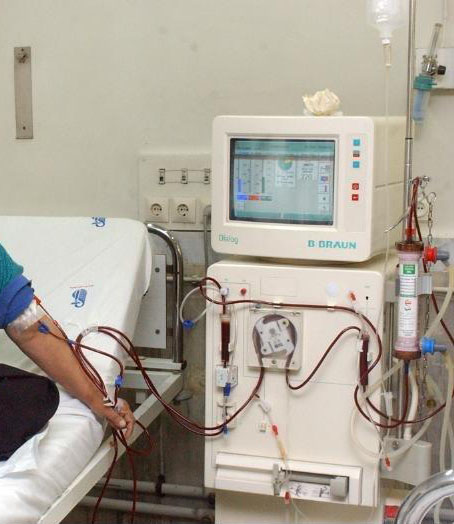 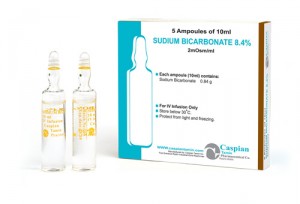 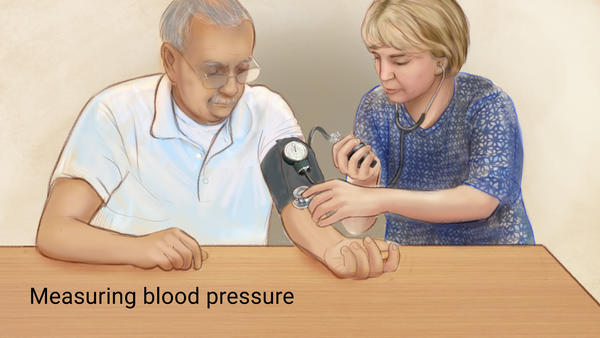 فشار خون
ارائه دهنده: حانیه جعفری
اعضا گروه:حانیه جعفری، پوریا قاسم‌پور، وحید قاسم‌زاده، سمانه‌ قاسمی، مهسا گرگین،
 صدیقه نصیری، فاطمه نیک‌نژاد
تعریف فشار خون
فشار خون از نظر هموهمودینامیک عبارتست از نیرویی که خون بر دیواره رگهایی ک در ان جریان دارد وارد میکند
در تمام سطوح فشار خون خطر مرگ ومیر در اثر بیماری های قلبی_عروقی متناسب با بالا رفتن میزان فشار خون افزایش می یابد و در واقع نمیتوان مرز مشخصی را به عنوان فرد فشار خون طبیعی وفشار خون بالا تعریف کرد.بنابراین معیار های عددی که پر فشاری خون را تعریف میکنند قرار دادی هستند
در ثبت فشار خون پر فرد 2 مقدار داریم که عبارتند از:
فشار خون سیستولی:هنگامی که قلب منقبض میشود یا همان فشاردرون سرخرگ هاست
فشار خون دیاستولی:فشاری است که هنگام منبسط شدن قلب ثبت می شود
فشار خون بالا یا پرفشار خون
Hyper tension
گاهی به ان پرفشاری شریانی هم گفته میشود
یک بیمار فرض است که در ان فشار خون در شریان ها بالا میرود.در حالت استراحت،فشار خون طبیعی سیستولی(یا حداکثر فشار خون) بین 100 تا140 میلیمتر جیوه و فشار خون طبیعی دیاستولی(یا حداقل فشار خون)بین 60 تا  90 میلیمتر جیوه میباشد
JNC 7 طبقه بندی بر اساس
JNC 7(هفتمین کمیته ملی مشترک پیگیری ،تشخیص،سنجش و درمان فشار خون بالا)
پر فشاری خون مرحله 1
پر فشاری خون مرحله 2
پرفشاری خون سیستولی ایزوله
پرفشاری خون سیستولی ایزوله به فشار خون سیستولی بالایی گفته میشود که فشار خون دیاستولی در ان طبیعی بوده و در افراد مسن شایع است
علائم و نشانه ها
سردرد(به ویژه در پشت سر و در هنگام صبح)
احساس سبکی سر
تهوع
 وزوز گوش(بصورت همهمه یا سوت کشیدن)
،تاری دید 
غش کردن
پر فشاری اولیه           حدود 90 تا95% افراد _دلیل پزشکی مشخصی برای آن وجود ندارد
پر فشاری خون
پرفشاری ثانویه        5 تا 10%افراد_شرایط تاثیر گذارد کلیه ها،شریان ها،قلب یا دستگاه غدد درون ریز باعث ایجاد ان میشوند
عوامل کاهنده فشار خون
کاهش مصرف نمک در رژیم غذایی
افزایش مصرف میوه و فراورده های کم چرب
روش های تغذیه ای جهت توقف پر فشاری خون(رژیم DASH)
ورزش،کاهش وزن و کاهش مصرف الکل.
نقش احتمالی عواملی نظیر استرس،مصرف کافئین وکمبود ویتامین Dچندان روشن نیس
مقاومت انسولینی(جزئی از سندرم ایکس یا متابولیک)
شرایطی در سالهای اول زندگی(نظیر وزن کم در زمان تولد،سیگار کشیدن مادر در دوران بارداری وعدم تغذیه نوزاد با شیر)در پر فشاری اولیه خون در افراد بالغ
پرفشاری خون مقاوم به درمان
پر فشاری خون مقاوم به فشار خون بالایی اطلاق میشود که علیرغم استفاده همزمان 3 عامل ضد پر فشاری خون که به گروه های دارویی مختلف ضد فشار خون تعلق دارند،همچنان بالاتر از فشار خون هدف باقی بماند
بحران های پر فشاری خون
سردرد،سرگیجه،زوال بینایی،تنگی نفس در اثر نارسایی قلب و یا یک حال بی قراری عمومی در اثر نارسایی کلیوی
فوریت پرفشاری خون که در گذشته به آن پرفشاری بدخیم خون گفته می شد زمانی رخ میدهد ک در اثر افزایش شدید فشار خون اسیب مستقیمی متوجه یک یا چند عضو حیاتی بدن شود
التهاب و نارسایی مغز    اسفالوپاتی      سردرد و کاهش سطح هوشیاری(گیجی یا خواب الودگی)
تورم دیسک اپتیک یا اختلال در عروق شبکیه چشم       ادم پایی و خون ریزی و ترشحات التهابی به چشم
صدمه ماهیچه قلب یا پارگی دیواره داخلی ائورت       درد قفسه سینه
نارسایی بطن چپ(ناتوانی بطن چپ قلب در پمپاژ کافی خون از ریه ها به داخل سیستم شریانی      ادم ریه(التهاب بافت ریه)      تنگی نفس،سرفه
پیشگیری
دستور العمل ها های انجمن پر فشاری خون بریتانیا
اجتناب از مصرف هرگونه تنباکو(سیگارت و قلیان و...)و مواد مخدر
حفظ وزن طبیعی بدن
کاهش مصرف نمک در رژیم غذایی روزانه
انجام منظم ورزش های هوازی نظیر تند راه رفتن
محدود کردن مصر الکل
مصرف زیاد میوه و سبزیجات
کنترل
تغییر روش زندگی

دارو ها
تغییر روش زندگی
اولین نوع درمان پرفشاری خون همان تغییرات  پیشگیرانه ی روش زندگی است و شامل تغییر رژیم غذایی،ورزش و کاهش وزن است
یک رژیم غذایی کم نمک طولانی مدت(بیش از 4 هفته) در بین نژاد سفید پوست چه درافراد مبتلا به پرفشاری خون و چه درافراد سالم در کاهش فشار خون موثر است
همچنین رژیمDASH (یک رژیم غذایی غنی از خشکبار،غلات کامل،ماهی، گوشت سفید، میوه و سبزیجات)فشار خون را کاهش میدهد
موارد منع مصرف
سوسیس ،کالباس، کنسرو گوشت
،ماهی دودی یا کنسرو شده،
سس ها وکنسرو لوبیا استفاده 
از روغن زیتون ،سویا،کانول به جای کره و روغن جامد نباتی
مواد حاوی کافئین از جمله قهوه،نوشابه های کولا و شکلات
سرشار از سدیم
دارو ها
چندین گروه از دارو ها که به طور کلی دارو های ضد فشار خون نامیده می شوند. امروزه برای درمان پرفشاری خون وجود دارند
کاهش فشار خون به اندازه 5 میلیمتر جیوه،میتواند خطر سکته را تا 34% و خطر بیماری قلبی ایسکمیک را تا 21% کاهش دهد
ترکیب دارو ها: برخی افراد به بیش از یک دارو برای کنترل پرفشاری خون خود نیازمندند.JNC 7 در اغاز درمان استفاده از دو دارو را زمانی که فشار خون 20 میلیمتر جیوه بالاتر از فشار سیستولیک یا 10 میلیمترجیوه بالاتر از فشار دیاستولیک است توصیه میکند
دارو های گیاهی
کنجد
دم کردن برگ زیتون
تخم کرفس (در افراد باردار توصیه نمیشود)
جوانه گندم(به علت داشتن پتاسیم و منیزیم فراوان)
میوه های سرشار از پتاسیم مانند موز ،پسته ،پرتغال
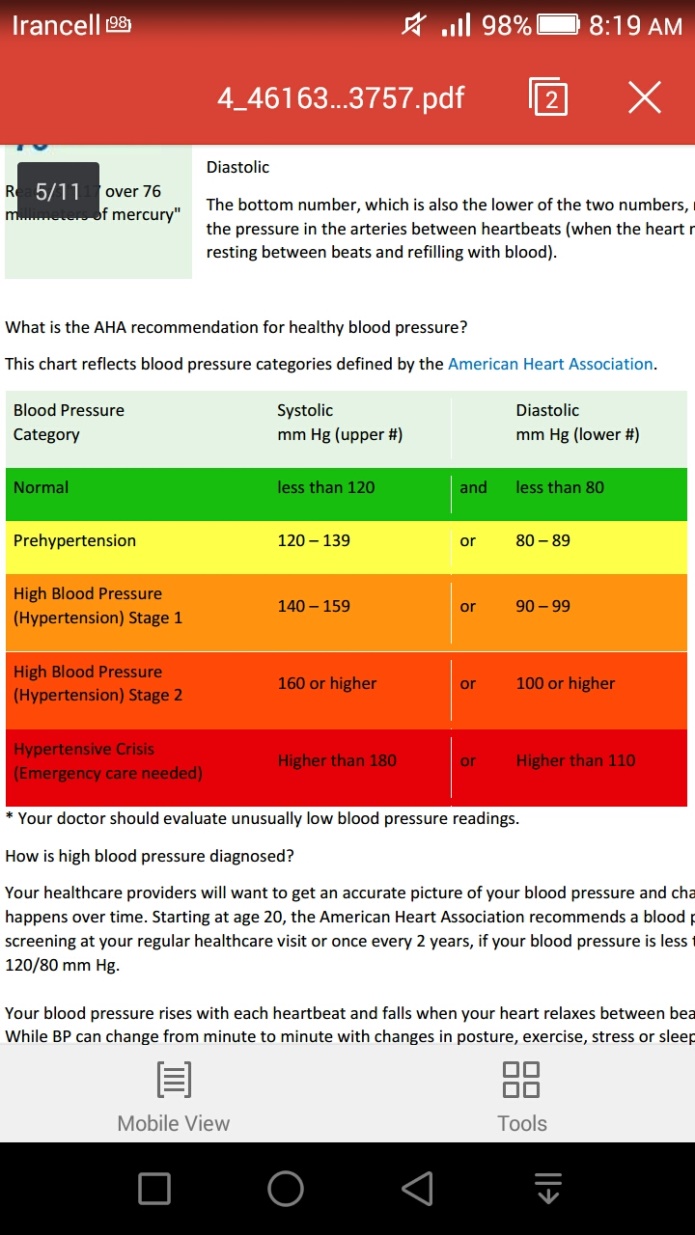 ساختار زنجیره انتقال الکترون
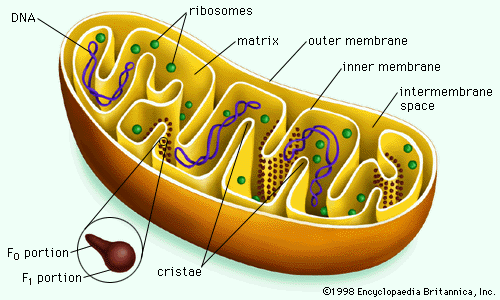 ارائه دهنده:فاطمه نیک‌نژاد
اعضا گروه:حانیه جعفری، پوریا قاسم‌پور، وحید قاسم‌زاده، سمانه‌ قاسمی، مهسا گرگین،
 صدیقه نصیری، فاطمه نیک‌نژاد
استاد میر
حامل های الکترون در زنجیره
پتانسیل احیایی
سیتوکروم
پروتئین آهن_سولفور
کوآنزیمQ(یوبی کینون)
فلاوین منونوکلئوتید(FMN)
فلاوین آدنین دی نوکلئوتید(FAD)
زنجیره انتقال الکترون
مهار کننده ها
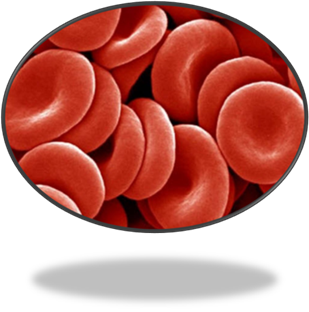 مت‌هموگلوبینی
ارائه دهنده: صدیقه نصیری
اعضا گروه:حانیه جعفری، پوریا قاسم‌پور، وحید قاسم‌زاده، سمانه‌ قاسمی، مهسا گرگین،
 صدیقه نصیری، فاطمه نیک‌نژاد
استاد میر
مت‌هموگلوبین و نحوه ایجاد
مت‌هموگلوبین دارای آهن 3 ظرفیتی است و فری‌هموگلوبین نامیده می‌شود
هموگلوبین 4مولکول آهن دارد و آهن موجود در این پروتئین دارای ظرفیت 2می‌باشد.زمانی که نیترات ونیتریت با این آهن‌ها تماس پیدا می‌کنند آنها را به آهن 3 ظرفیتی تبدیل میکنند وتوانایی خود را برای انتقال اکسیژن از دست داده و مت‌هموگلوبین نامیده می‌شود.
در حالت عادی میزان مت‌هموگلوبین خون کمتر از 1.5% است و اگر ب هر دلیلی مولکول آهن هموگلوبین اکسید شود توسط آنزیم های گلبول قرمز مانند مت‌هموگلوبین ردوکتاز مجددا Fe3+ به Fe2+ تبدیل میشود.این بیماری بر اثر بعضی سموم مانند سیانیدها،نیترات ها یا دارو ها  اهن 2 ظرفیتی مولکول هموگلوبین به اهن 3 ظرفیتی اکسید شده است
علل ایجاد مت‌هموگلوبین
مهمترین دلیل مت‌هموگلوبینی ارثی کمبود انزیم احیا کننده در هموگلوبین است (ارثی_اتوزومی مغلوب)

 انواعی از هموگلوبین غیر طبیعی نظیرHB_M و HB_H که به علت تغییر ساختمانی گلوبین،آهن اکسید شده ان پایدار میماند 

کمبود آنزیم پیروات کیناز نیز در ایجاد مت‌هموگلوبین محتمل است
اثر نیترات
غلظت نیترات در محیط آبی بخصوص در آب آشامیدنی مساله‌ مهمی است.مهمترین دلیل ان اثرات سوء کوتاه وبلند مدت نیترات بر انسان است و میتوان به ایجاد بیماری های مت‌هموگلوبینیا،اثر بر جنین و به ویژه سرطان اشاره کرد.
مت‌هموگلوبینیا یا سندرم کودک ابی: در واقع عامل ایجاد این بیماری یون نیترات میباشد که در اثر احیاء نیترات ورودی به بدن تولید میگردد.
نیتریت شکل نرمال هموگلوبین را به مت‌هموگلوبین تبدیل میکند که توانایی حمل اکسیژن را ندارد.
نیتریت هموگلوبین جنین وکودکی را، راحتتر از هموگلوبین افراد بالغ به مت‌هموگلوبین تبدیل میکند
نشانه های مت‌هموگلوبینی
فقدان انرژی
سردرد
سرگیجه
اسهال
تنگی نفس
خاکستری یا ارغوانی شدن اطراف چشم،دهان،لب،ودست ها
در حالت شدید این بیماری میتواند باعث آسیب به مغز و در نهایت به دلیل خفگی ناشی از فقدان اکسیژن منتهی به مرگ شود.
ارائه دهنده: مهسا  گرگین
اعضا گروه:حانیه جعفری، پوریا قاسم‌پور، وحید قاسم‌زاده، سمانه‌ قاسمی، مهسا گرگین،
 صدیقه نصیری، فاطمه نیک‌نژاد
استاد میر
Case presentation
خانمی 68 ساله دارای فشار خون بالا،در بخش مراقبت های ویژه(ICU)با نیتروپروساید داخل وریدی به مدت 48 ساعت درحال درمان است.فشار خون بیمار به حالت طبیعی بازگشت. بیماراز احساس سوزش در گلو و دهان ،همچنین از احساس حالت تهوع ،استفراغ ،تعریق زیاد ،بی نظمی و ناراحتی در تنفس ،شکایت دارد

پرستار متوجه بویی شبیه بادام شیرین ازتنفس بیمار شد. تجزیه گاز های خون شریانی ،اسیدوز متابولیک قابل توجه را نشان داد. ارزیابی سرم بیمار،وجود متابولیت نیتروپروساید یعنی تیوسیانات را در سطح سمی نشان داد
مکانیسم بیو شیمیایی
سیانید،سیتوکروم اکسیداز میتوکندریایی را مهار کرده،انتقال الکترون را مهار میکند و از مصرف اکسیژن جلوگیری میکند.
نتیجه ثانویه متابولیسم بی هوازی       اسیدوز لاکتیک اسید
در عمل یا باید نیتروپروساید به صورت کوتاه مدت استفاده شود یا اینکه سطح تیو سیانات خون پایین اورده شود.(تیوسیانات حاصل متابولیز نیترو پروساید است)
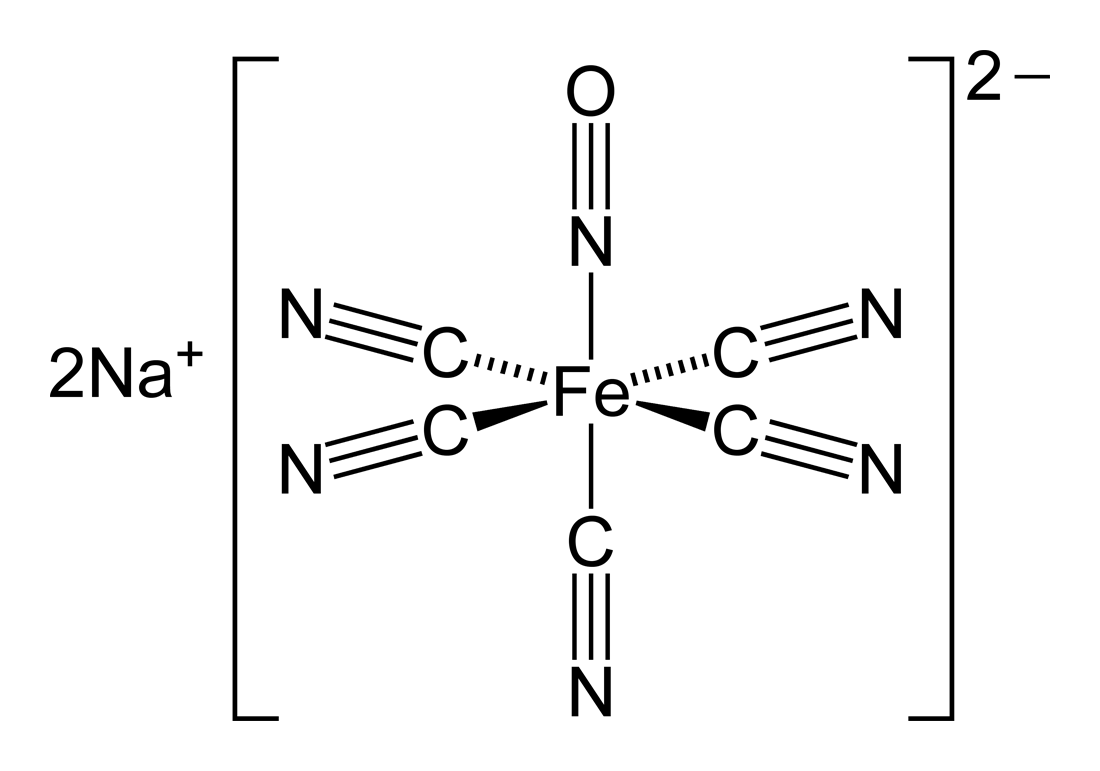 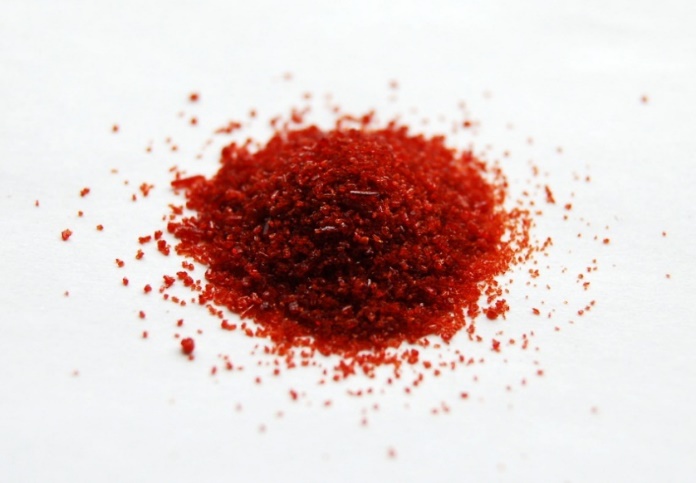 روند
نیترو پروساید ماده گشاد کننده عروق است و در اثر گشاد شدن عروق کاهش فشار خون داریم.این دارو دارای یک گروه نیتروسل(NO) است که به صورت نیتریک اسید وارد جریان خون میشود ومیتواند به داخل دیواره عروق حرکت کند و عروق را گشاد کند
در واقع نیترو پروساید بدون هیچ واسطه دیگری نیتریک اسید را به وجود میاورد
علاوه بر نیتروسل(NO)،نیتروپروساید دارای 5 یون سیانید است(تقریبا نیمی از وزن مولکول اصلی )
در حالت عادی اکسیژن به سیتو کروم اکسیداز متصل میشود.این سیانید ها به علت شباهت ساختاری با اکسیژن به سیتو کروم اکسیداز متصل شده و ان را مهار میکنند
دیگر نقاط زنجیره نتقال الکترون نیز میتوانند بر پایه شباهت ساختاری به اجزاء آنزیم یا یک سوبسترا مکانی برای مهار شدن محسوب شوند.
پس وقتی سیانید حاصل از نیتروپروساید ازاد میشود به کمپلکس IV متصل میشود  و انرا مهار میکند         .      زنجیره انتقال الکترون مهار میشود
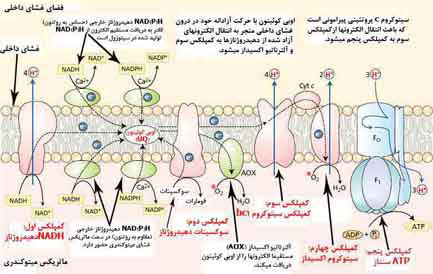 سیتوکروم ‌‌اکسیداز(کمپلکس IV) اخرین انزیم زنجیره تنفس میتوکندری است که وظیفه ان انتقال الکترون احیا شده از سیتوکروم احیا شده به اکسیژن است
سیتوکروم اکسیداز به عنوان خرین اکسیداز زنجیره انتقال الکترون با مصرف 4 الکترون منجر به تبدیل O2 به H2O میشود .در صورت مسمومیت با سیانید این اکسیداز مهار میشود
درمان با نیترات
نیترات قادر است هموگلوبین را به مت‌هموگلوبین که میل بیشتری به سیانید دارد       باعث جدا شدن سیانید از سیتوکروم اکسیداز میشود و سیانو مت‌هموگلوبین که غیر سمی است را تولید میکند  و زنجیره از حالت مهار خارج میشود
برای جدا شدن سیانید از سیانومت‌هموگلوبین به روش غیر سمی از یون تیو سولفات استفاده میکنی
2-
2-
+
+
+
(تیوسولفات)
(تیوسیانات)
(مت‌هموگلوبین)
(سیانو مت‌هموگلوبین)
مت‌هموگلوبین هم به وسیله NADH و مت‌هموگلوبین ردوکتاز به اکسی هوگلوبین تبدیل میشود
NADH
مت‌هموگلوبین ردوکتاز